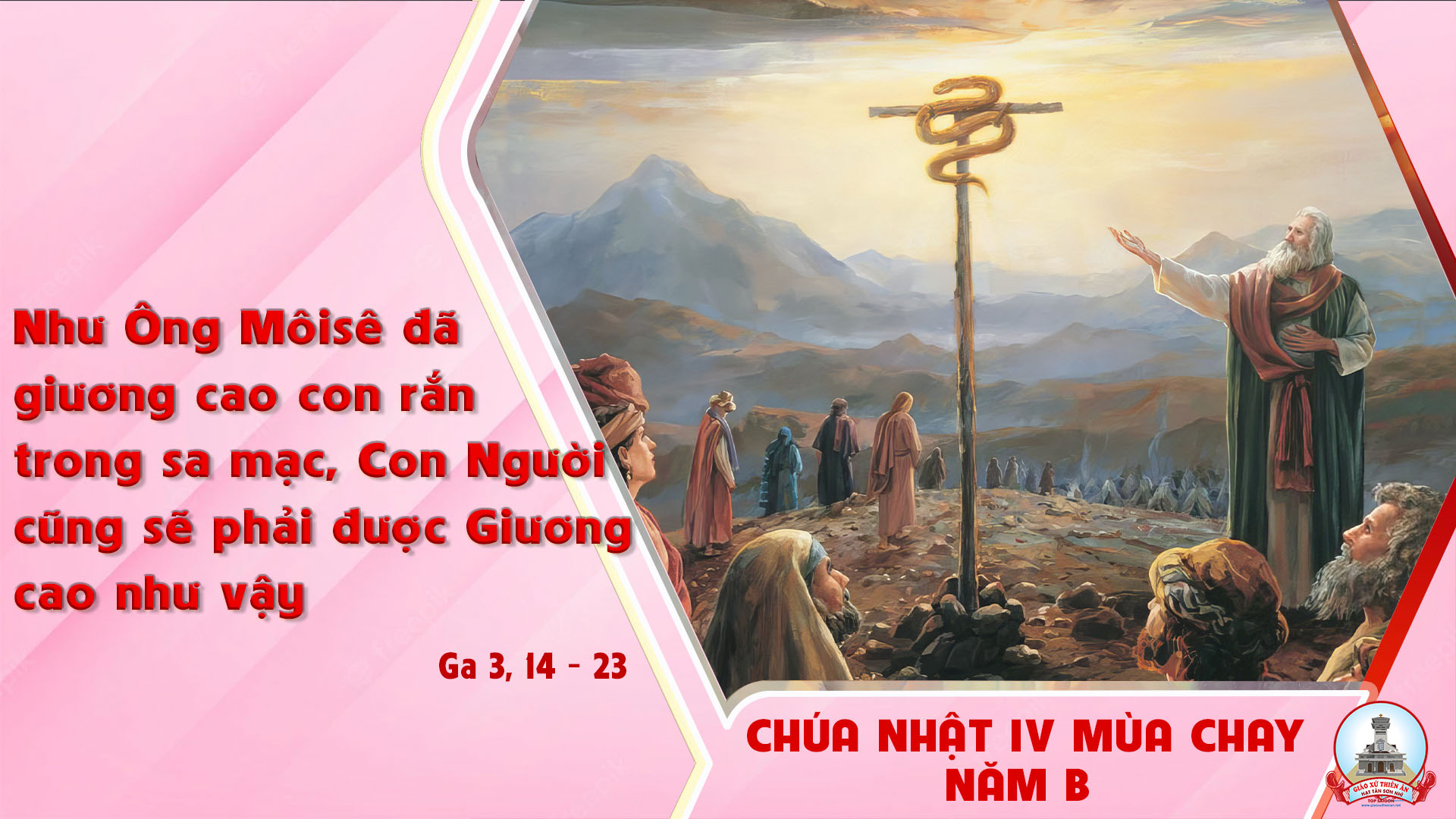 Tập Hát Cộng Đoàn
Đk: Lưỡi tôi dính cứng trong họng nếu tôi không hoài niệm đến ngươi.
Câu Xướng Trước Phúc Âm
Thiên Chúa yêu thế gian đến nỗi ban Con Một của Ngài, để những ai tin vào Con của Ngài thì được sống muôn đời.
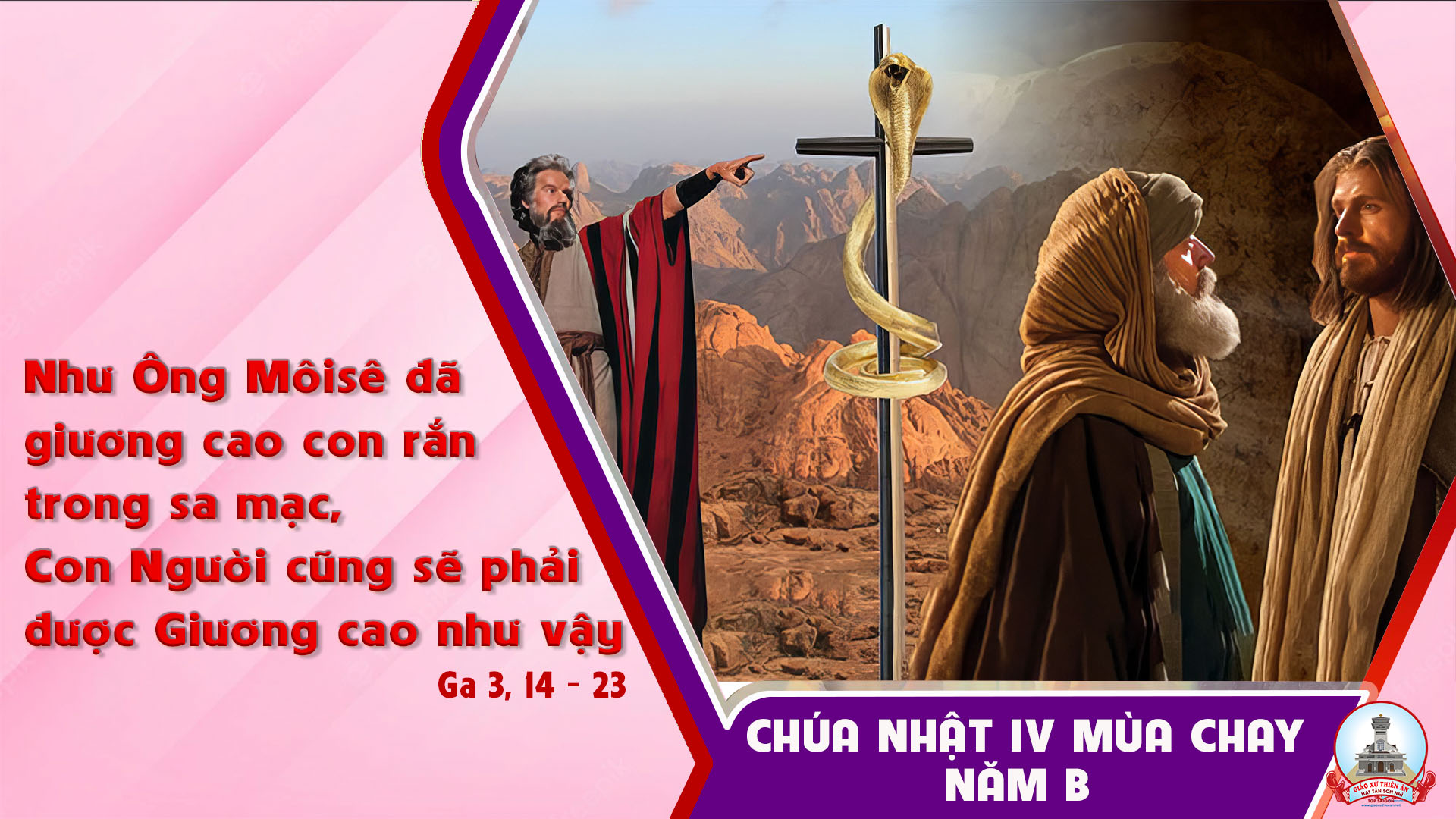 Ca Nhập Lễ Con Sẽ Hân HoanTrịnh Vĩnh Thành.
Đk: Con sẽ hân hoan tiến vào cung Thánh. Tới gần Chúa Trời, tuổi thanh xuân reo vang khúc nhạc êm ái vương ánh sáng nơi nơi.
**: Gần bàn thờ Chúa, tâm hồn con thảnh thơi trong nguồn vui thánh ân muôn đời.
Tk: Ôi nói sao được niềm vui, khi lên đền Thánh Chúa Trời. Gia-liêm đây! Thôi dừng chân lại. Đến nơi rồi, hồn ta ơi!
Đk: Con sẽ hân hoan tiến vào cung Thánh. Tới gần Chúa Trời, tuổi thanh xuân reo vang khúc nhạc êm ái vương ánh sáng nơi nơi.
**: Gần bàn thờ Chúa, tâm hồn con thảnh thơi trong nguồn vui thánh ân muôn đời.
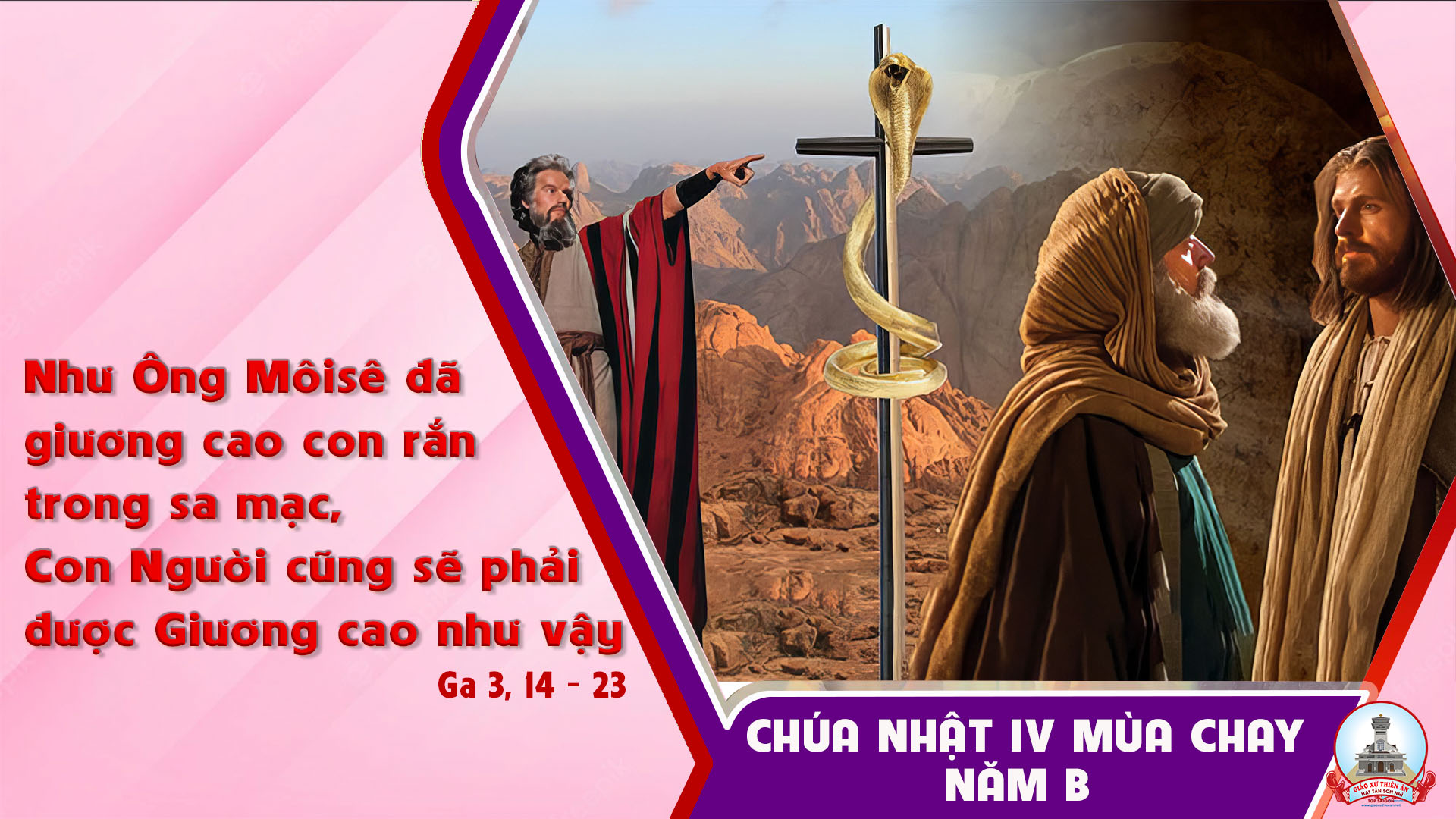 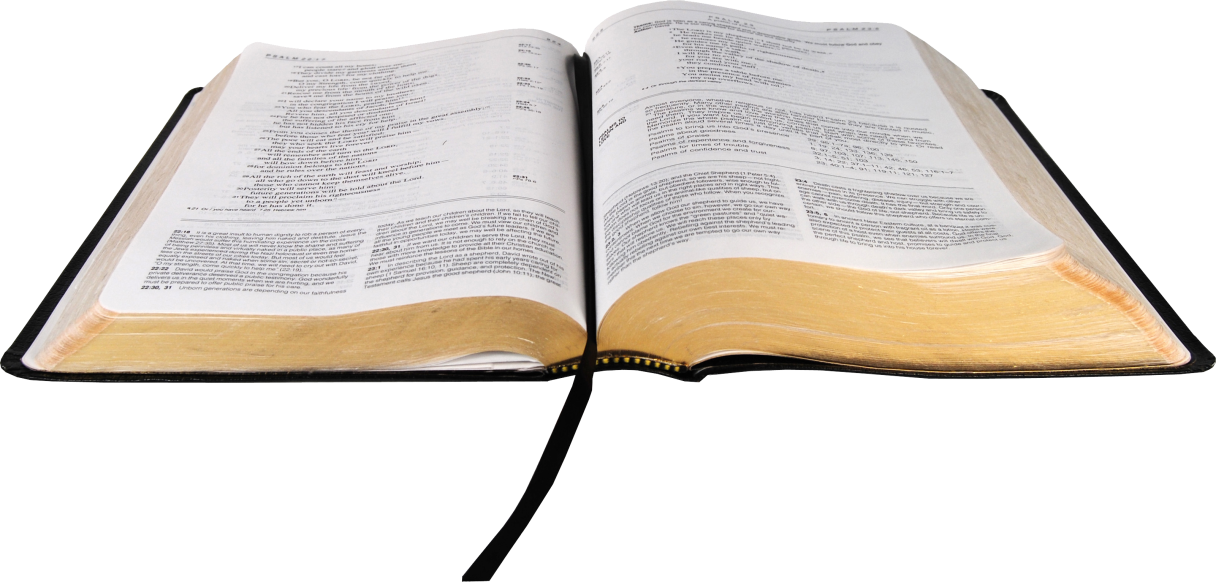 Bài đọc 1:
Lề Luật đã được Thiên Chúa ban qua ông Mô-sê. Chúa đày ải và giải phóng dân để bày tỏ cơn thịnh nộ và lòng thương xót.
Bài trích sách Sử biên niên quyển thứ hai.
THÁNH VỊNH 136CHÚA NHẬT IV MÙA CHAYNăm BLm Kim Long04 Câu
Đk: Lưỡi tôi dính cứng trong họng nếu tôi không hoài niệm đến ngươi.
Tk1: Ta ra ngồi ở dòng sông Ba-by-lon, khóc nức nở vì nhớ Si-on. Trên những cành cây dương liễu ta tạm gác cây đàn.
Đk: Lưỡi tôi dính cứng trong họng nếu tôi không hoài niệm đến ngươi.
Tk2: Quân canh tù mời gọi ta ca vang lên, lũ cướp này giục gắng vui lên: Hãy hát điệu Si-on cũ, cung nhạc thánh nghe nào.
Đk: Lưỡi tôi dính cứng trong họng nếu tôi không hoài niệm đến ngươi.
Tk3: Nơi quê người đời nào ta đây ca lên khúc nhã nhạc mừng Chúa dân ta. Hết nhớ về Gia-liêm nữa, tay này hãy tê bại.
Đk: Lưỡi tôi dính cứng trong họng nếu tôi không hoài niệm đến ngươi.
Tk4: Tấc lưỡi này thụt vào họng ta luôn đi nếu cõi lòng chẳng nhớ Gia-liêm. Nếu chẳng đặt Gia-liêm mãi làm tuyệt đỉnh vui mừng.
Đk: Lưỡi tôi dính cứng trong họng nếu tôi không hoài niệm đến ngươi.
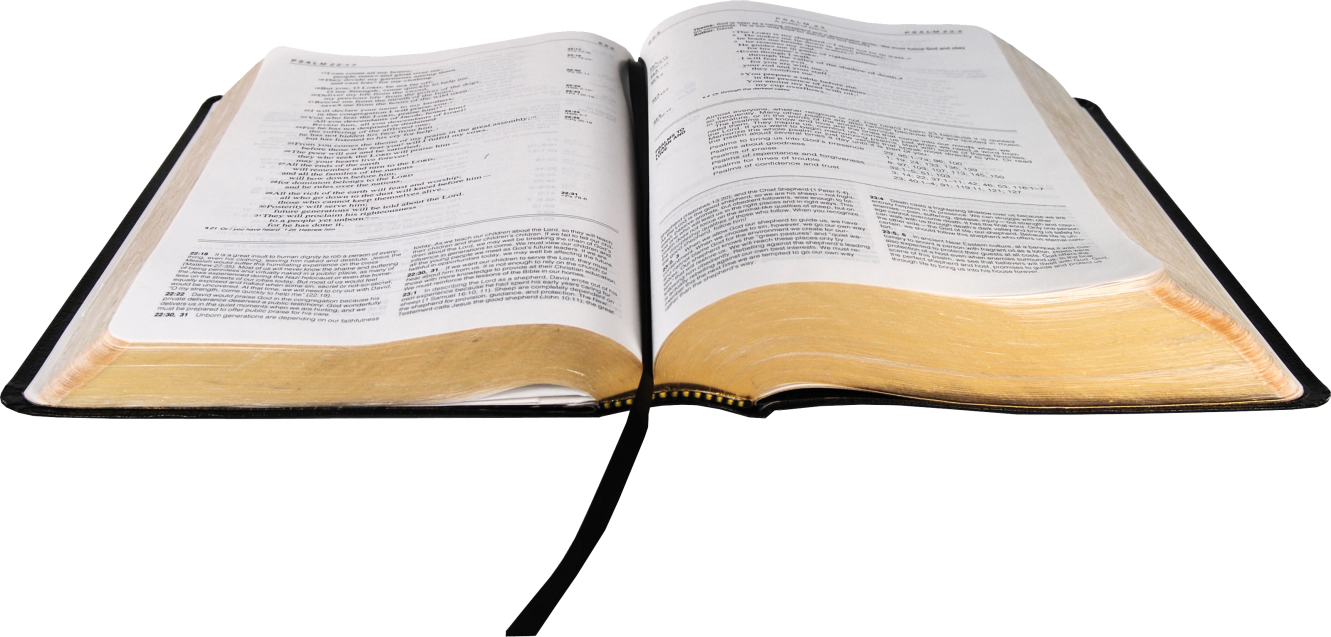 Bài đọc 2:
Anh em đã chết vì phạm tội, nhưng được cứu độ nhờ ân sủng.
Bài trích thư của thánh Phao-lô tông đồ gửi tín hữu Ê-phê-xô.
Câu Xướng Trước Phúc Âm
Thiên Chúa yêu thế gian đến nỗi ban Con Một của Ngài, để những ai tin vào Con của Ngài thì được sống muôn đời.
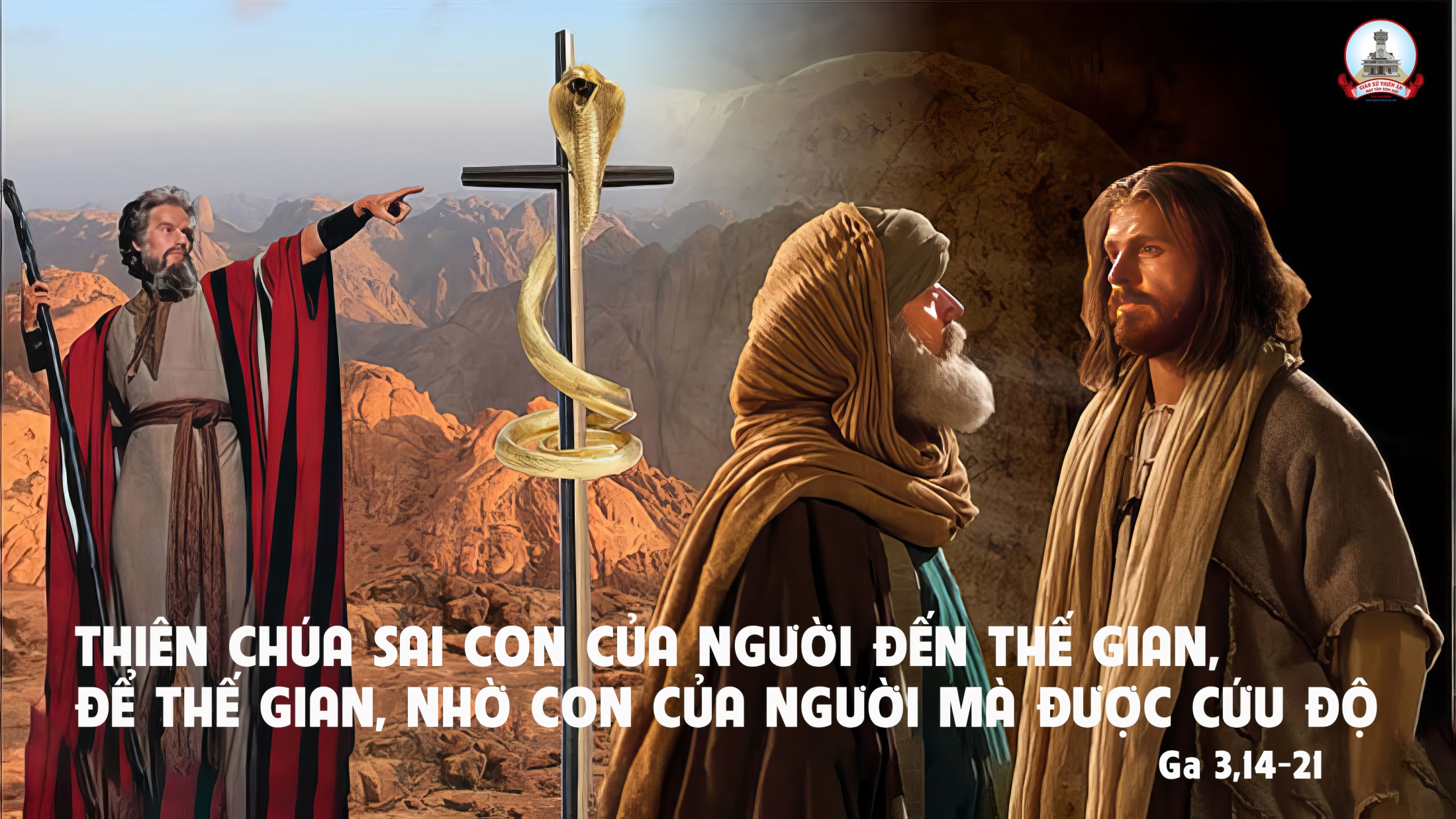 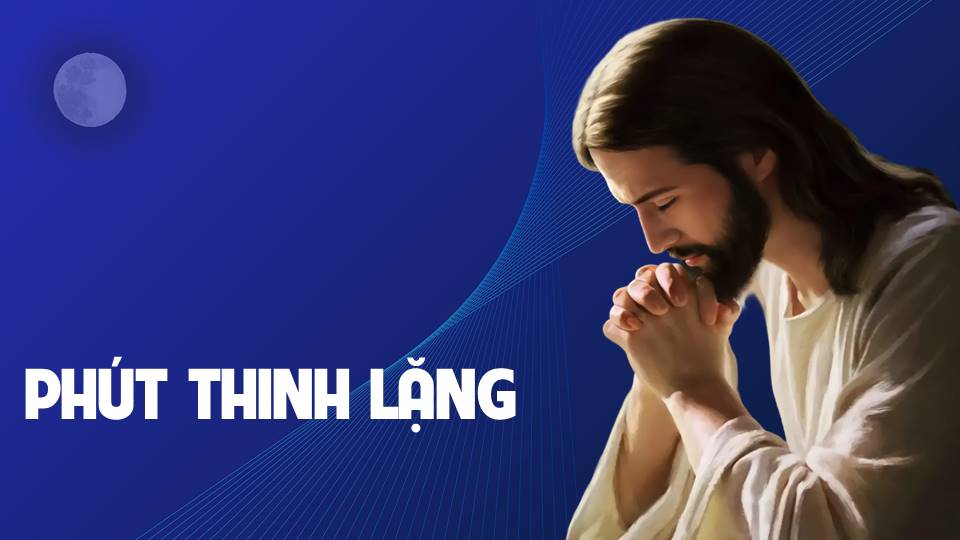 KINH TIN KÍNH
Tôi tin kính một Thiên Chúa là Cha toàn năng, Đấng tạo thành trời đất, muôn vật hữu hình và vô hình.
Tôi tin kính một Chúa Giêsu Kitô, Con Một Thiên Chúa, Sinh bởi Đức Chúa Cha từ trước muôn đời.
Người là Thiên Chúa bởi Thiên Chúa, Ánh Sáng bởi Ánh Sáng, Thiên Chúa thật bởi Thiên Chúa thật,
được sinh ra mà không phải được tạo thành, đồng bản thể với Đức Chúa Cha: nhờ Người mà muôn vật được tạo thành.
Vì loài người chúng ta và để cứu độ chúng ta, Người đã từ trời xuống thế.
Bởi phép Đức Chúa Thánh Thần, Người đã nhập thể trong lòng Trinh Nữ Maria, và đã làm người.
Người chịu đóng đinh vào thập giá vì chúng ta, thời quan Phongxiô Philatô; Người chịu khổ hình và mai táng, ngày thứ ba Người sống lại như lời Thánh Kinh.
Người lên trời, ngự bên hữu Đức Chúa Cha, và Người sẽ lại đến trong vinh quang để phán xét kẻ sống và kẻ chết, Nước Người sẽ không bao giờ cùng.
Tôi tin kính Đức Chúa Thánh Thần là Thiên Chúa và là Đấng ban sự sống, Người bởi Đức Chúa Cha và Đức Chúa Con mà ra,
Người được phụng thờ và tôn vinh cùng với Đức Chúa Cha và Đức Chúa Con: Người đã dùng các tiên tri mà phán dạy.
Tôi tin Hội Thánh duy nhất thánh thiện công giáo và tông truyền.
Tôi tuyên xưng có một Phép Rửa để tha tội. Tôi trông đợi kẻ chết sống lại và sự sống đời sau. Amen.
LỜI NGUYỆN TÍN HỮU
CHÚA NHẬT IV MÙA CHAY NĂM B
Thiên Chúa yêu thế gian đến nỗi đã ban Con Một, để ai tin vào Con của Người thì khỏi phải chết, nhưng được sống muôn đời.”
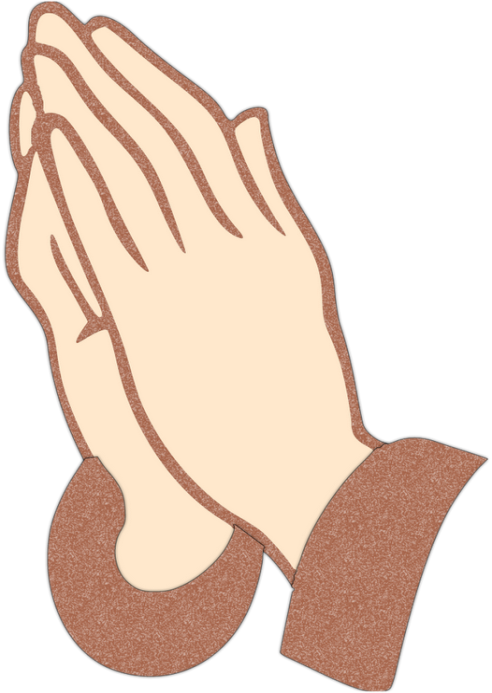 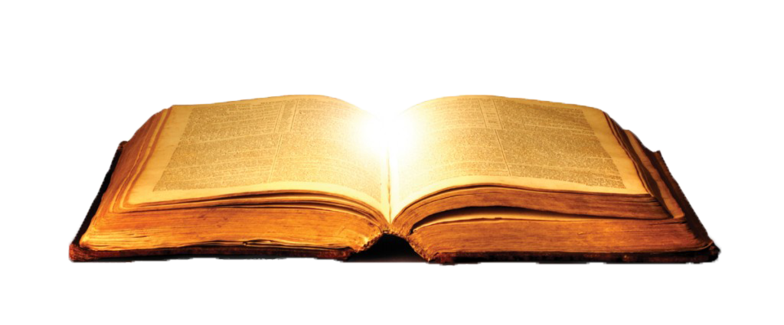 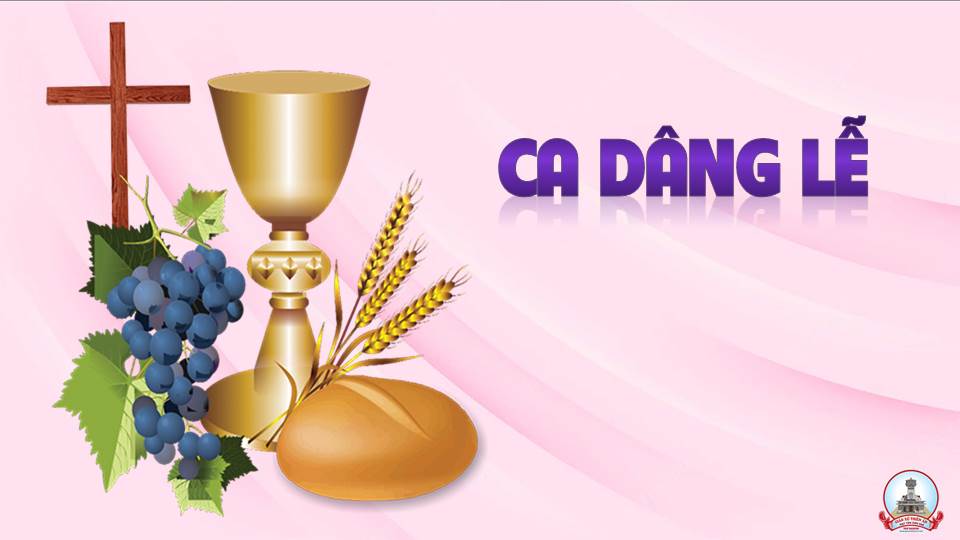 Lễ Dâng Mùa Cứu Độ
Viết Chương
Tk1: Lễ dâng là thông phần trong ơn cứu rỗi tình yêu bao la ngàn đời sớt chia cay đắng buồn vui. Chúa đã chịu chết vì con để tẩy rửa hồn con nên mới.
Đk: Đây của lễ dâng hiến mùa ân phúc cao cả. Đây của lễ muôn cõi lòng thân ái giao hòa.
**: Xin nguyện dâng Chúa như bánh rượu thanh khiết bốn mùa. Cho trọn tình yêu thiết tha dám trông mong đền đáp tình Cha.
Tk2: Lễ dâng là tâm tình ăn năn thống hối lạy Cha xin Cha nhận lời thứ tha tội lỗi trần ai, xót thương nhìn đến mọi nơi và mở lượng từ bi nhân ái.
Đk: Đây của lễ dâng hiến mùa ân phúc cao cả. Đây của lễ muôn cõi lòng thân ái giao hòa.
**: Xin nguyện dâng Chúa như bánh rượu thanh khiết bốn mùa. Cho trọn tình yêu thiết tha dám trông mong đền đáp tình Cha.
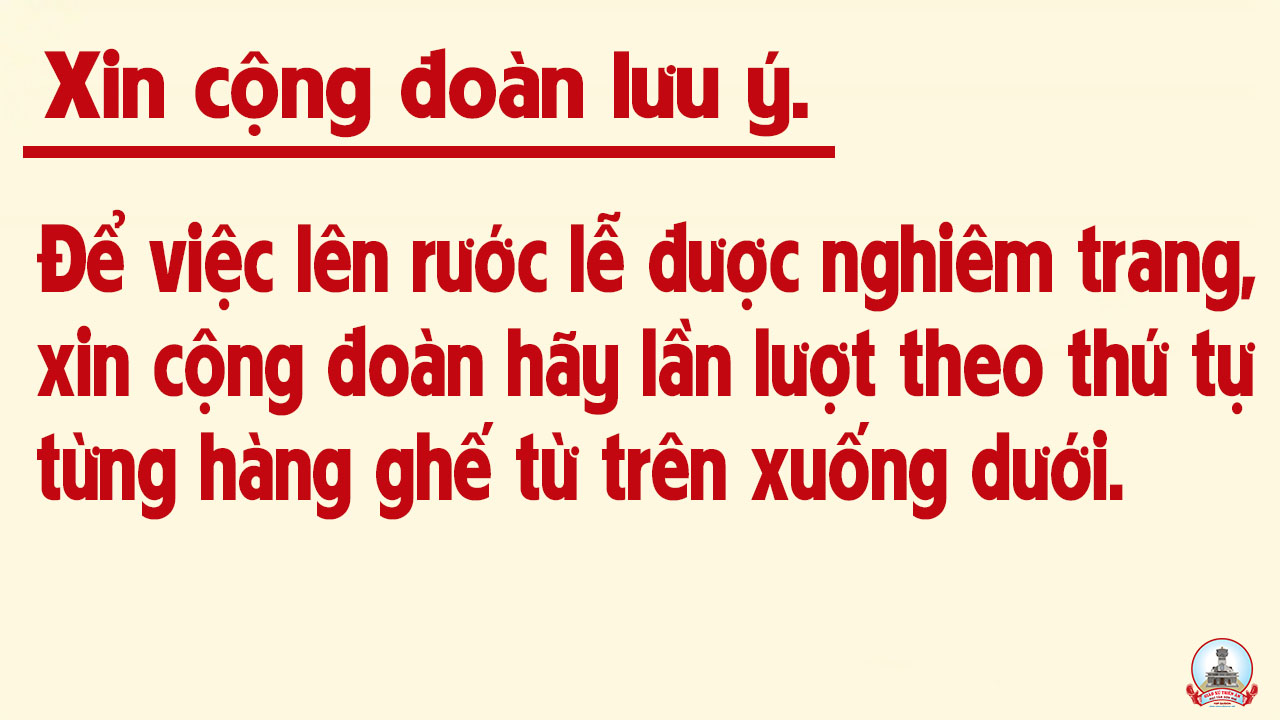 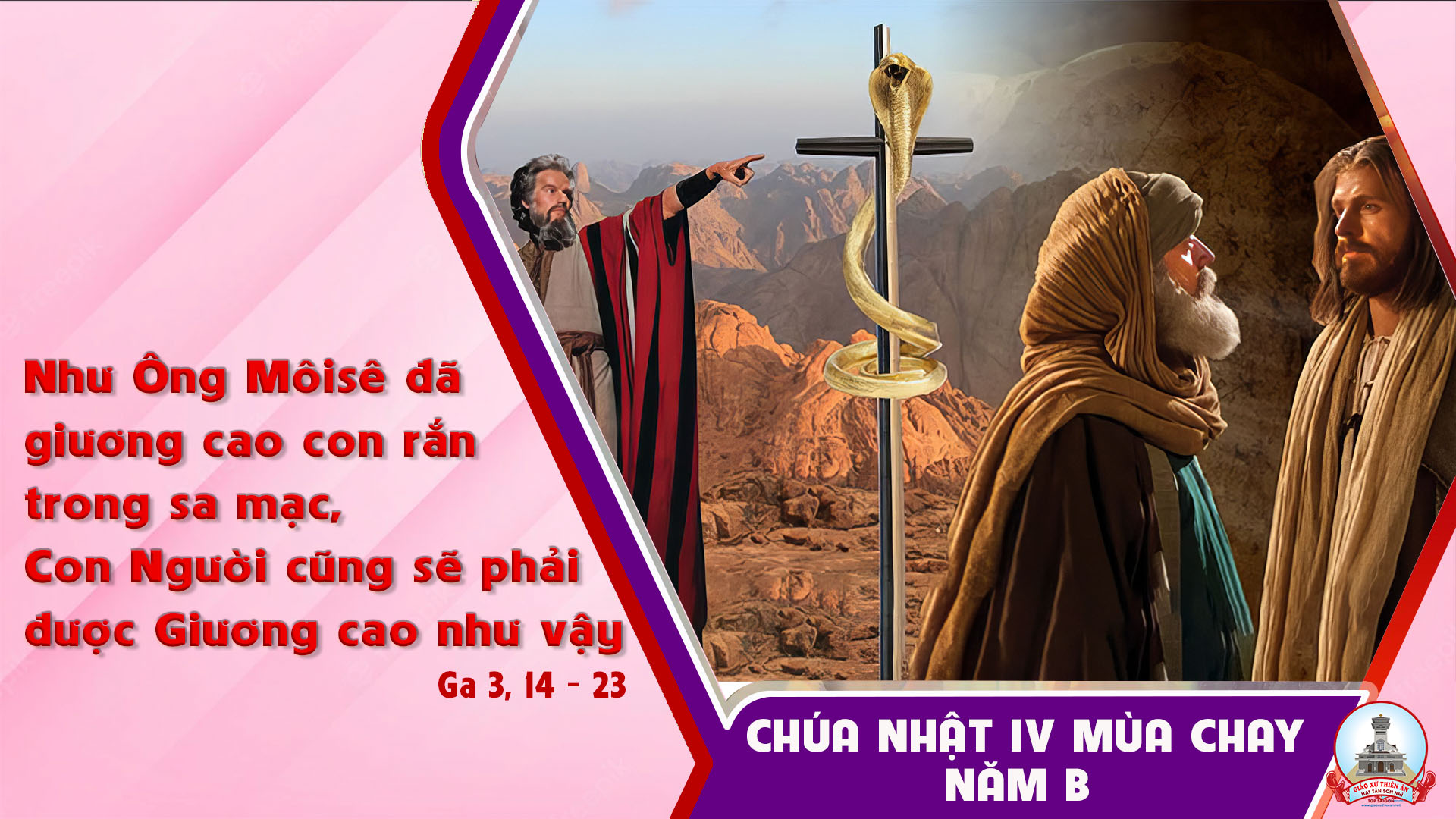 Ca Nguyện Hiệp Lễ 	Chúa Yêu Thế GianThái Nguyên
Đk: Chúa yêu thế gian đến nỗi ban Con Một mình, cho những ai tin Ngài từ đây không còn phải chết.
**: Chúa yêu thế trần Ngài ban ơn xuống muôn vàn cho những ai tin Ngài muôn đời hưởng quê Thiên đàng.
Tk1: Chúa Giê su chính là ánh sáng đã chiếu soi cuộc đời nhân loại. Ánh sáng cứu độ muôn đời cho ai tin, và bước theo con đường của Chúa.
**: Hỡi người nào hãy mau rời xa bóng tối, quyết tâm quay về chớ để não nề.
Đk: Chúa yêu thế gian đến nỗi ban Con Một mình, cho những ai tin Ngài từ đây không còn phải chết.
**: Chúa yêu thế trần Ngài ban ơn xuống muôn vàn cho những ai tin Ngài muôn đời hưởng quê Thiên đàng.
Tk2: Chúa Giê su chính là ánh sáng đã xóa tan u sầu thất vọng. Hãy sống trong Ngài, suối nguồn tình yêu thương, để xóa tan hận thù ghen ghét.
**: Vững lòng để vượt qua cuộc đời gian trá, sống trong sự thật theo đường lối Ngài.
Đk: Chúa yêu thế gian đến nỗi ban Con Một mình, cho những ai tin Ngài từ đây không còn phải chết.
**: Chúa yêu thế trần Ngài ban ơn xuống muôn vàn cho những ai tin Ngài muôn đời hưởng quê Thiên đàng.
Tk3: Hãy thắp lên sáng ngời trong con tình mến yêu như Ngài mỗi ngày. Dám sống như Ngài luôn chọn tình yêu thương, dù trái ngang bẽ bàng chua xót
**: Giữa đời Ngài gọi con trở thành ánh sáng, chiếu soi mọi người đang tìm kiếm Ngài.
Đk: Chúa yêu thế gian đến nỗi ban Con Một mình, cho những ai tin Ngài từ đây không còn phải chết.
**: Chúa yêu thế trần Ngài ban ơn xuống muôn vàn cho những ai tin Ngài muôn đời hưởng quê Thiên đàng.
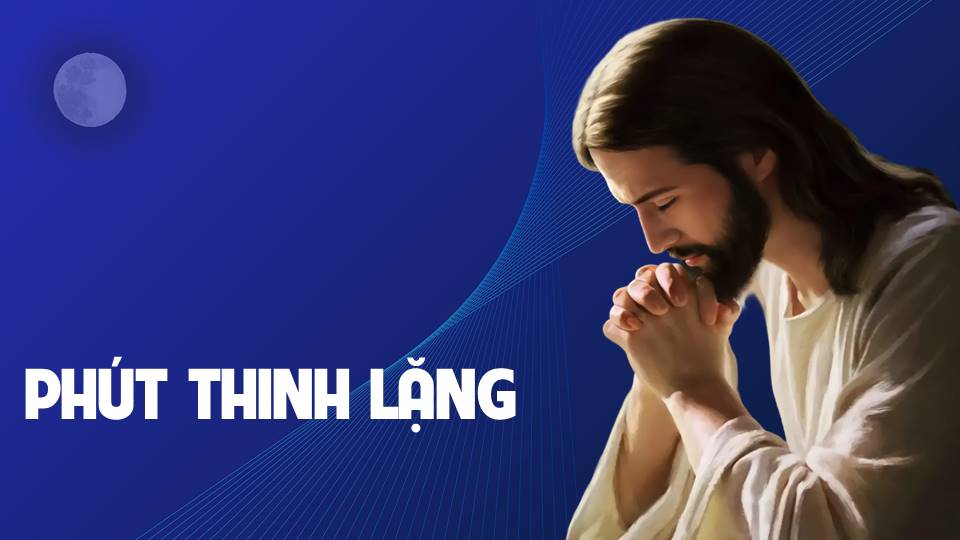 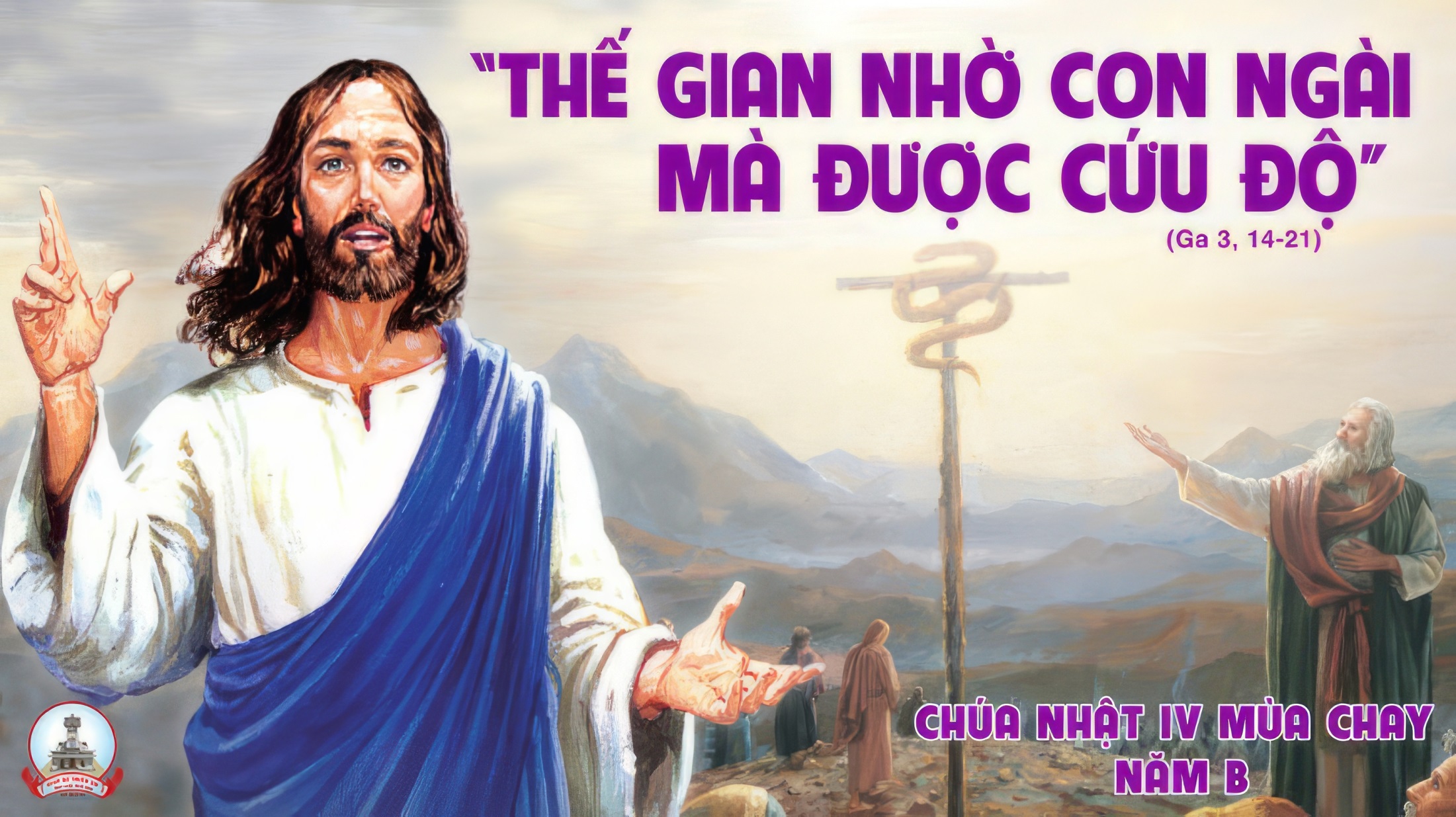 Ca Kết LễQuyết Trở Về Với ChaMartinô
Đk: Tin lòng Cha bao dung như khung trời bát ngát, con ước mơ trở về, xa lánh bao lỗi lầm. Tin lòng Cha thương con, như trăng tròn khôn ví, con quyết trở về nhà, để sống trong tình Cha.
Tk: Xin nhìn con đau thương. Xin nhìn con khốn đốn. Xin nhìn con mọn hèn mà xóa đi tội khiên.
Đk: Tin lòng Cha bao dung như khung trời bát ngát, con ước mơ trở về, xa lánh bao lỗi lầm. Tin lòng Cha thương con, như trăng tròn khôn ví, con quyết trở về nhà, để sống trong tình Cha.
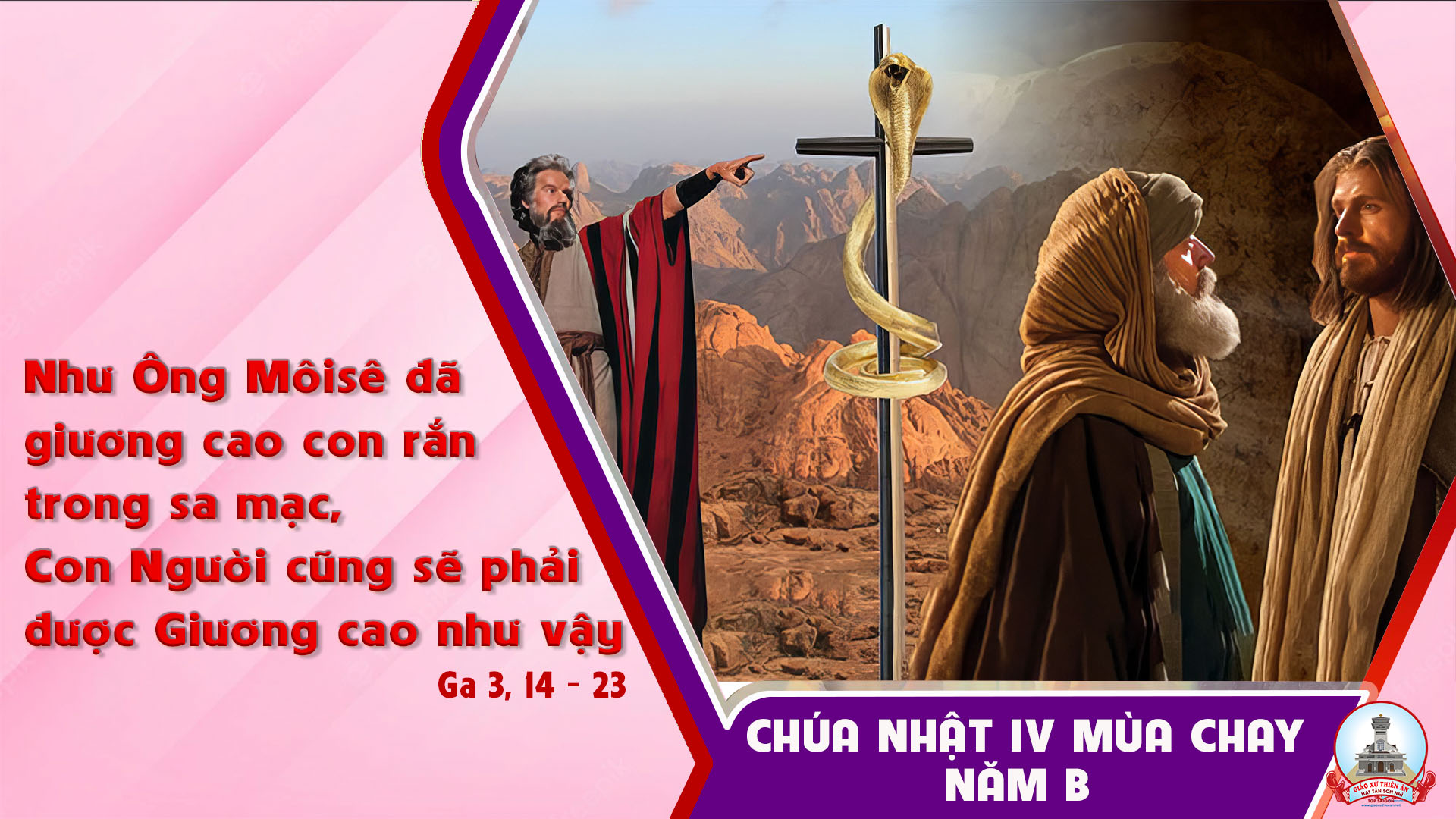